200-лет со дня рождения  Михаила Юрьевича Лермонтова
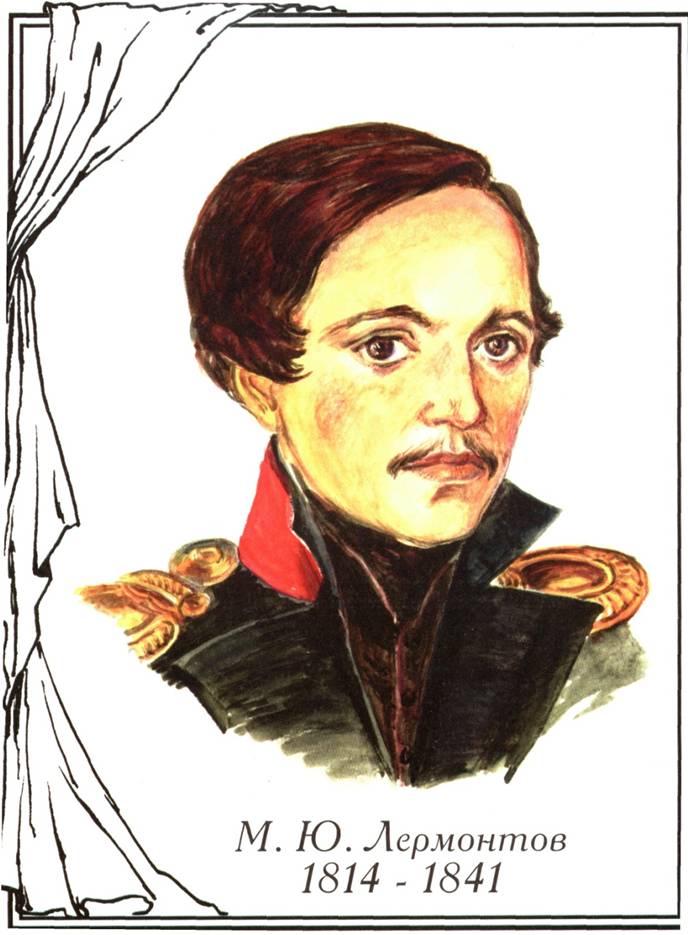 Судьба и поэзия Лермонтова овеяны глубоким трагизмом
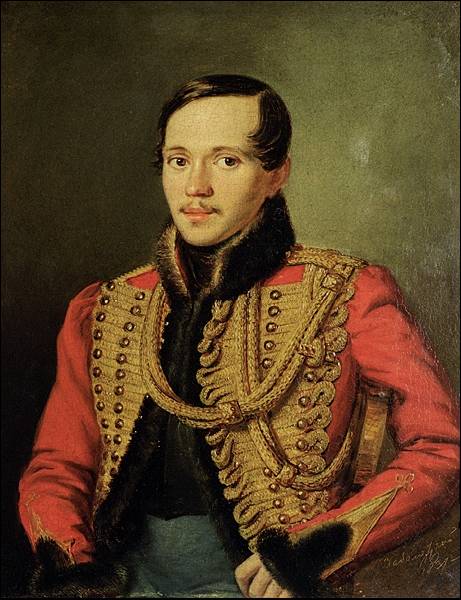 Соединение несоединимого отразилось и в описании внешности
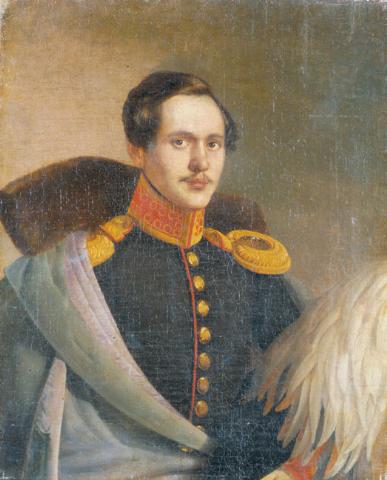 Художники пытались передать прежде всего выражение глаз
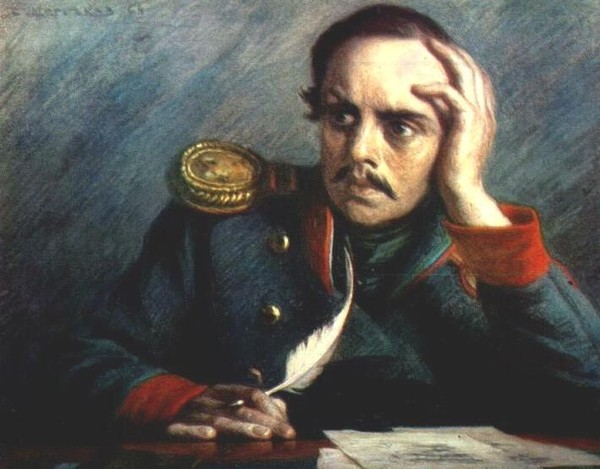 Не только внешность, но и характер современники изображают так несхоже
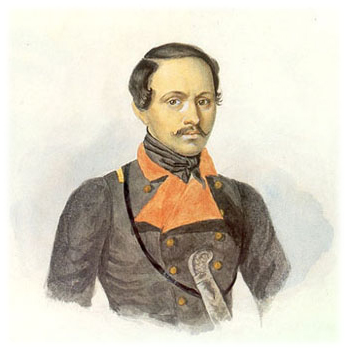 В его характере преобладало задумчивое настроение
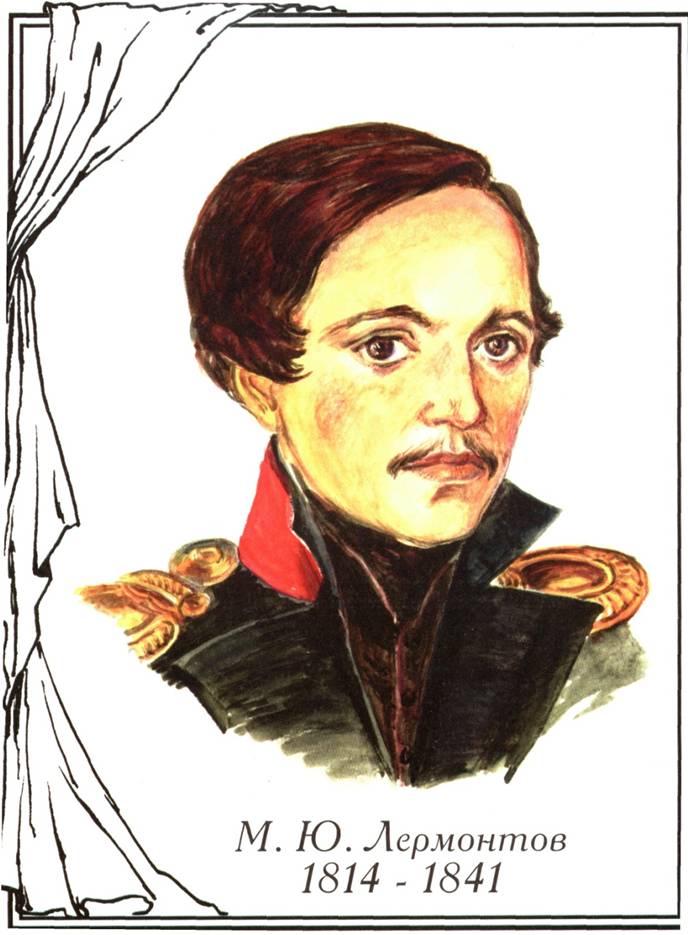 Но в дружеском обществе он был  настоящий дьявол
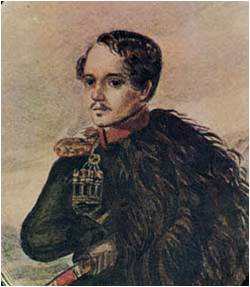 Детство Лермонтова прошло в Тарханах
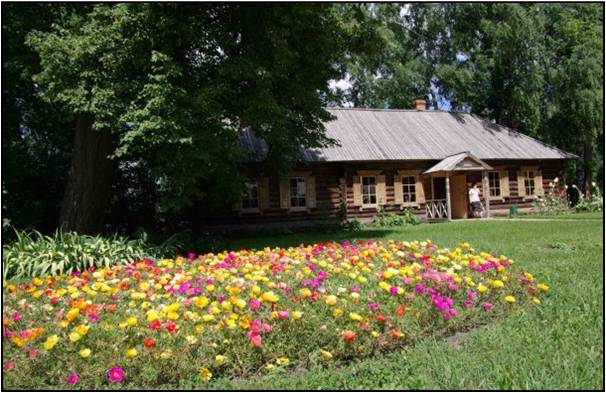 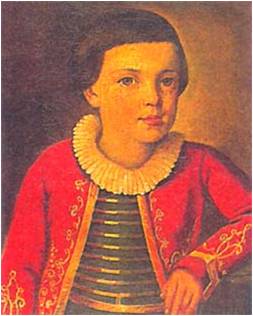 Бабушка Елизавета Алексеевна Арсеньева
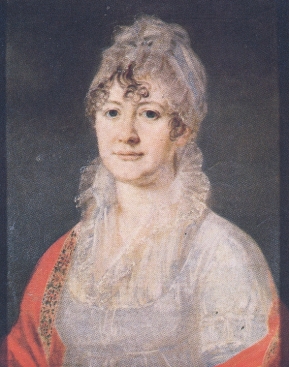 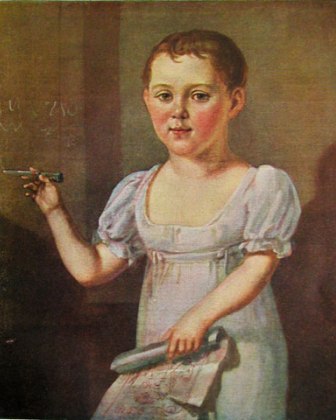 Родители поэта – Юрий Петрович и Мария Михайловна
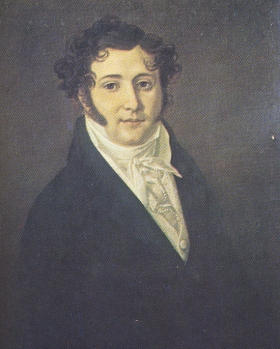 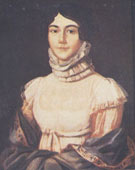 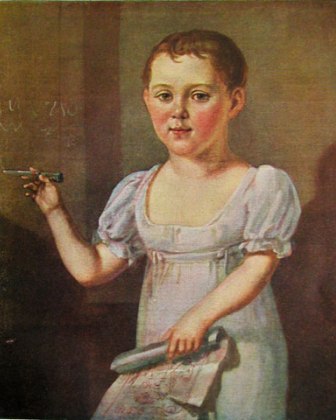 Отец и бабушка поэта
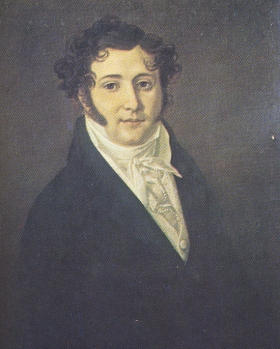 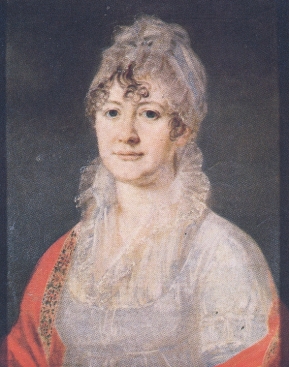 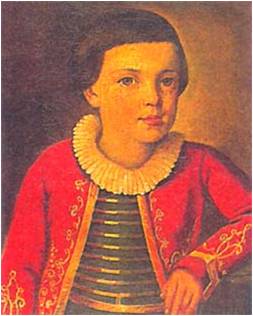 «Ужасная судьба отца и сына…»
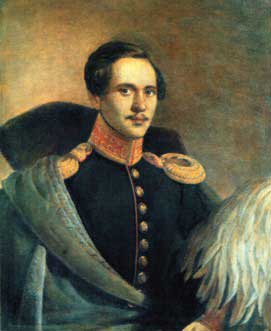 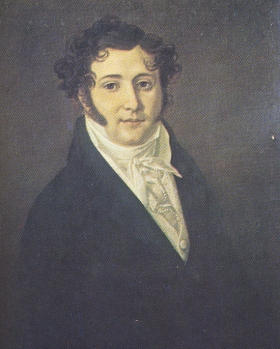 Мария Михайловна и маленький Миша
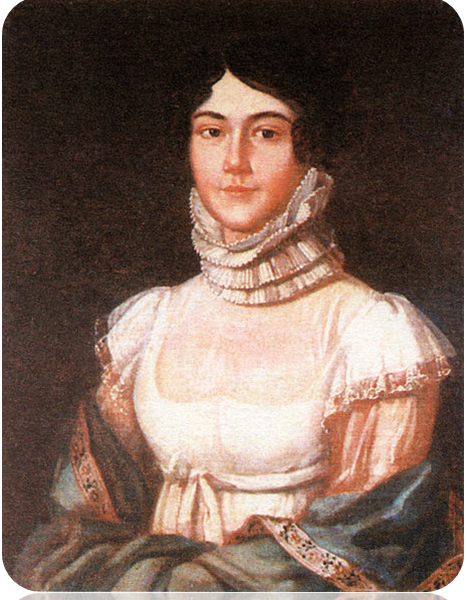 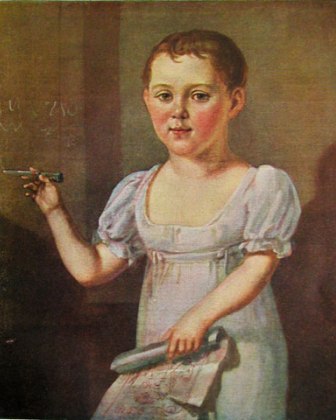 Мария Михайловна
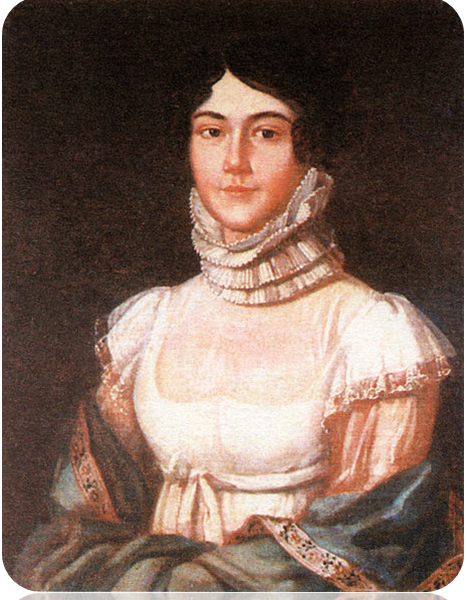 М.Ю. Лермонтов восхищался Пушкиным и Байроном
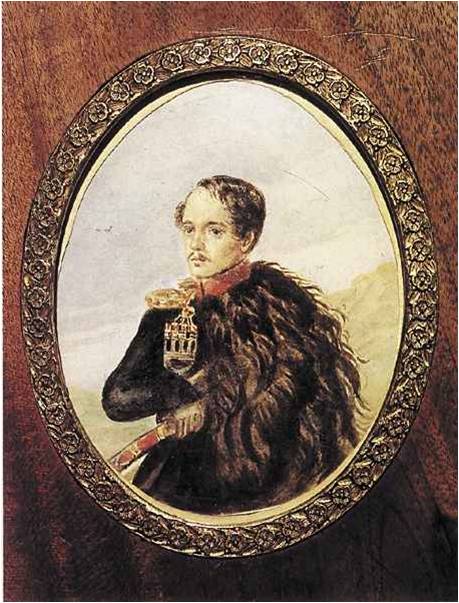 «Нет, я не Байрон, я другой…»
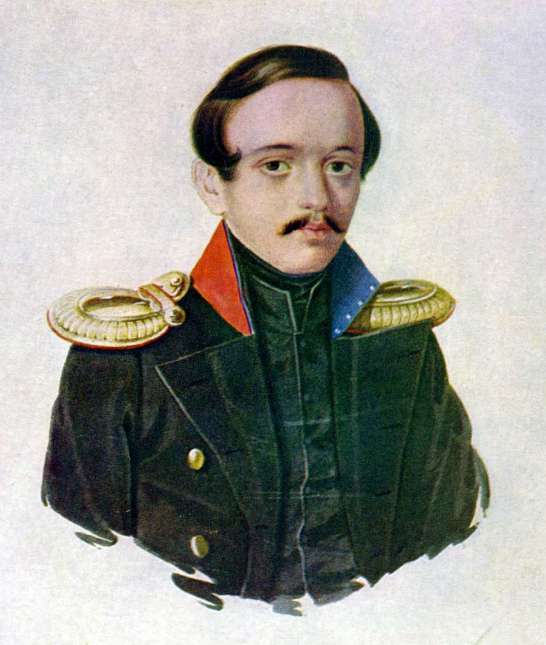 Рисунок М.Ю. Лермонтова Кавказ
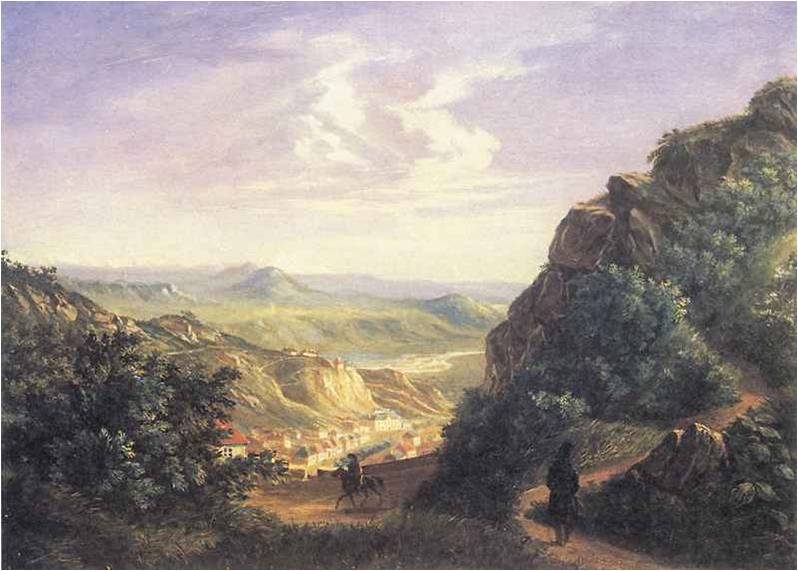 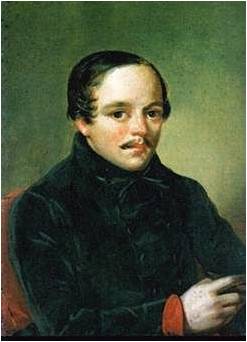 Рисунок М.Ю. Лермонтова Кавказ
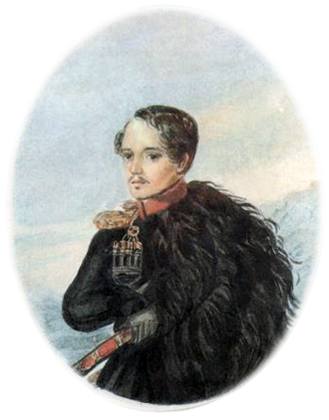 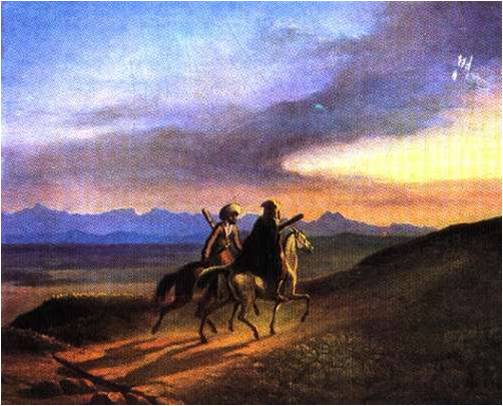 Рисунок М.Ю. Лермонтова Кавказ
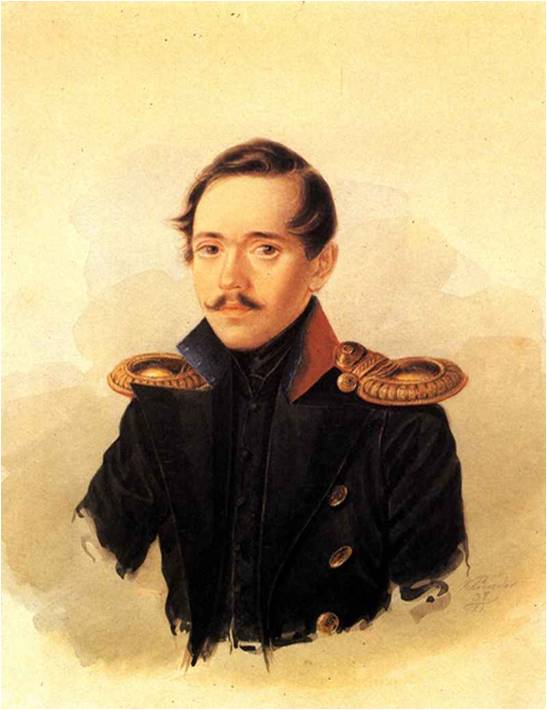 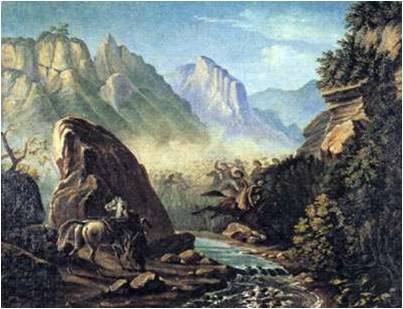 Рисунок М.Ю. Лермонтова Кавказ
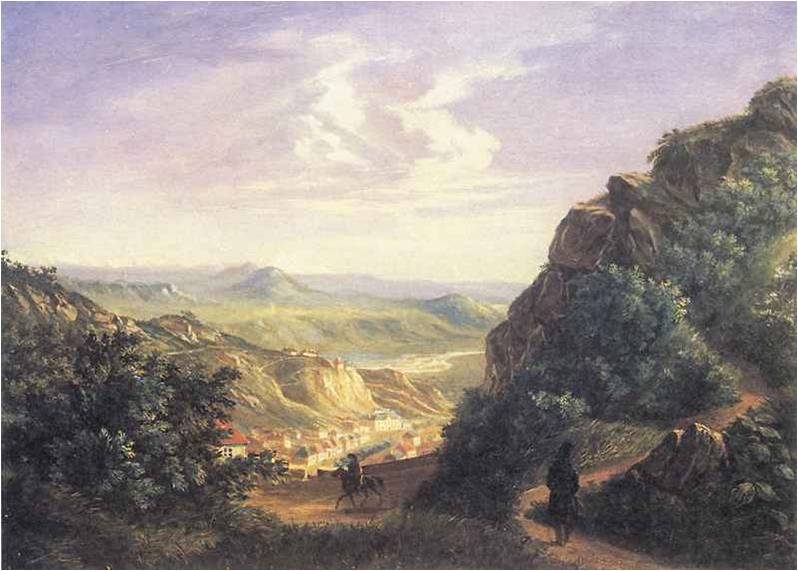 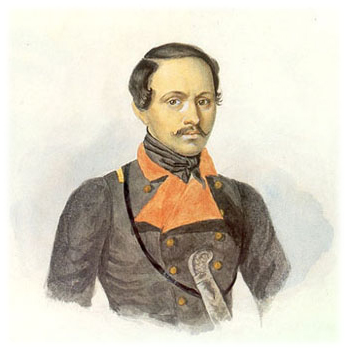 Кавказ
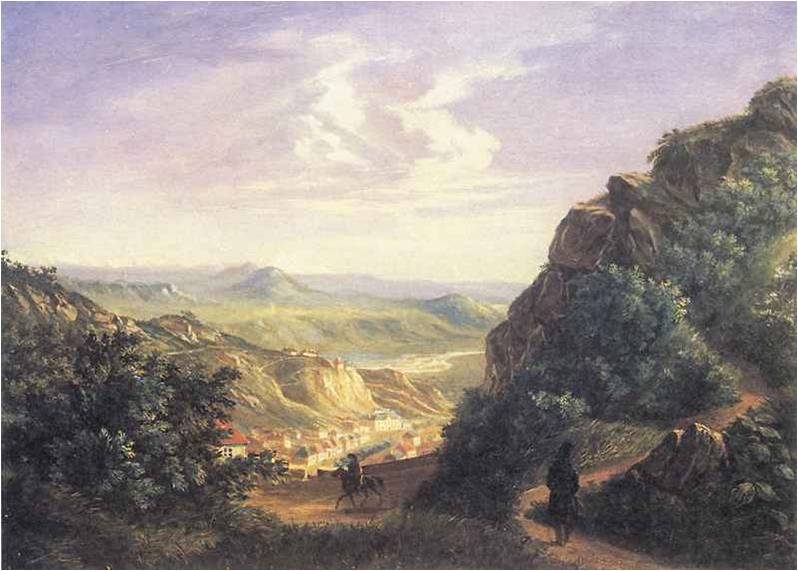 Еще подростком Лермонтов познал чувство первой любви
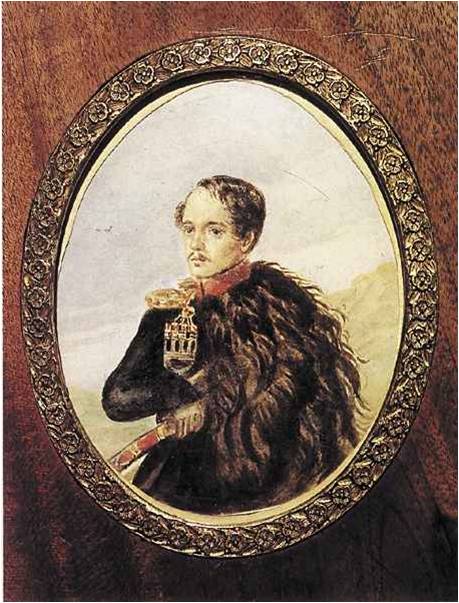 М.Ю. Лермонтов и В. Лопухина
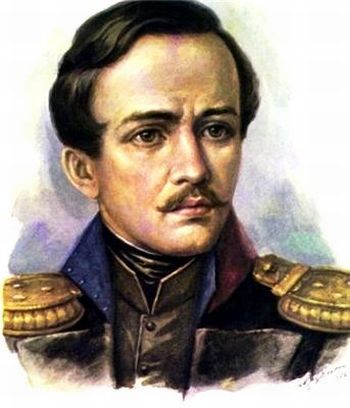 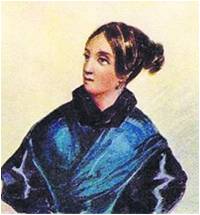 В. Лопухина
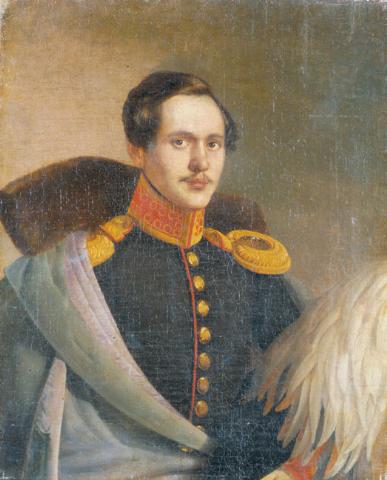 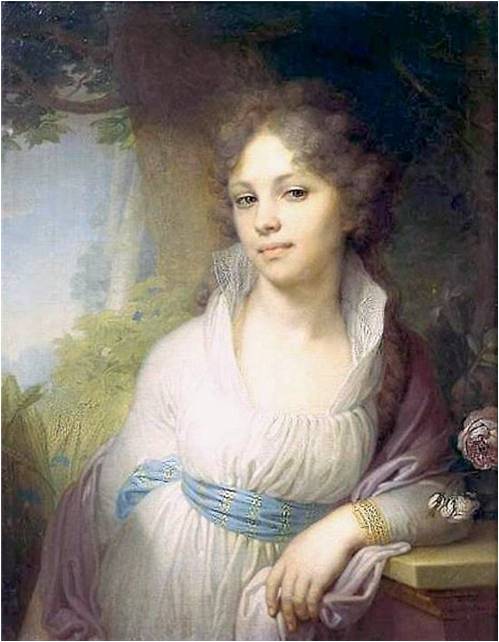 Идеал женщины поэту является в снах
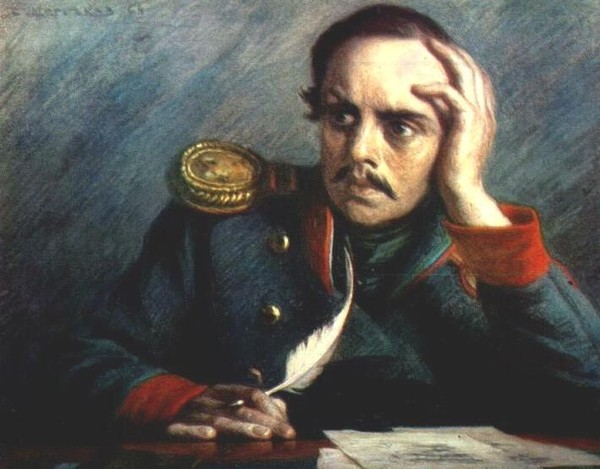 Тамара и Демон
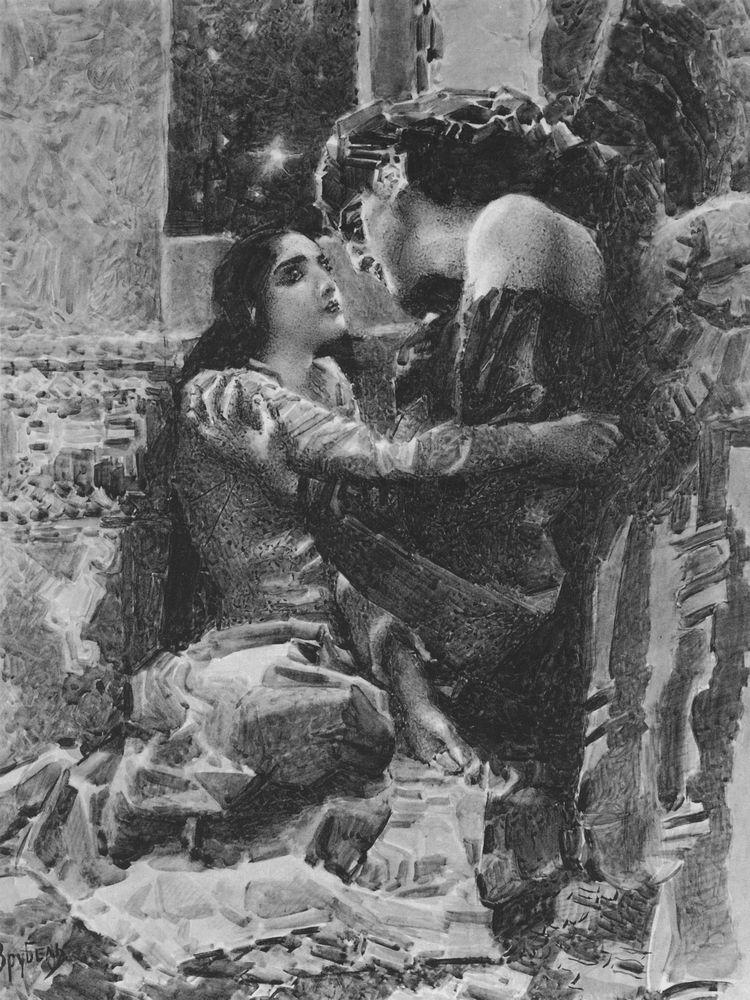 Любовью к Родине пронизано все творчество М.Ю. Лермонтова
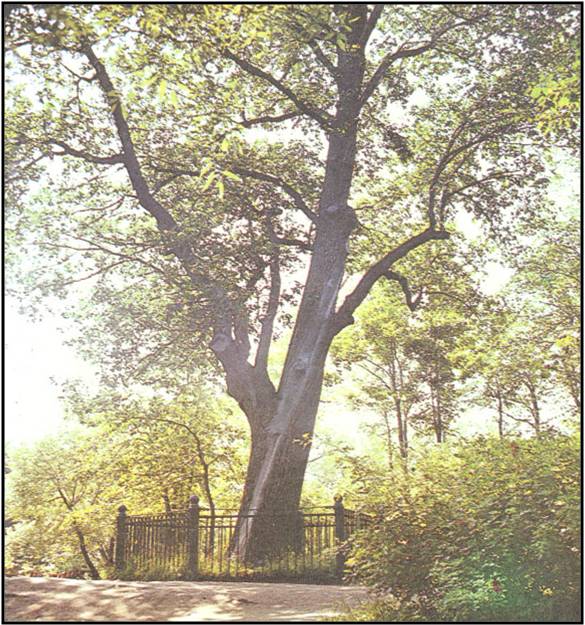 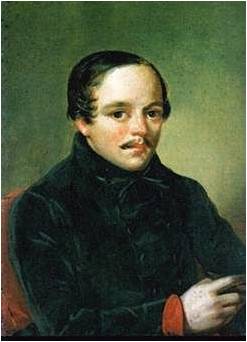 Любовью к Родине пронизано все творчество М.Ю. Лермонтова
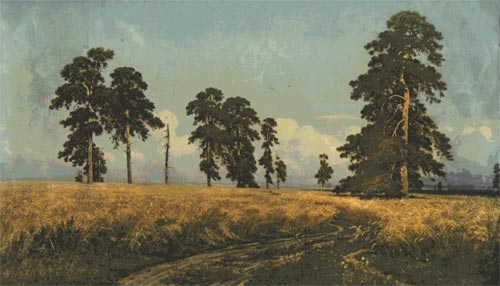 «Когда волнуется желтеющая нива…»
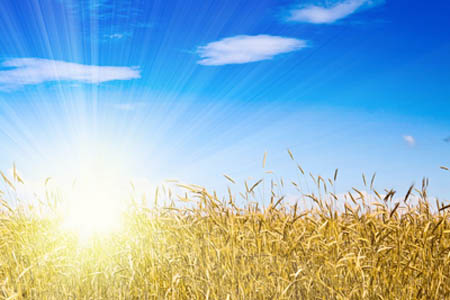 «…Из-под куста мне ландыш серебристыйПриветливо кивает головой…»
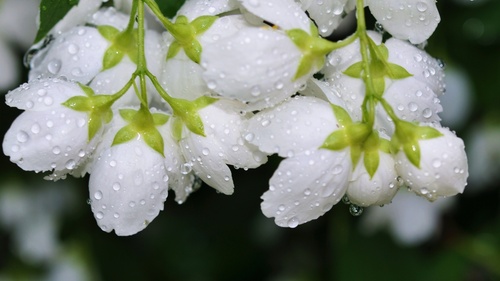 «Выхожу один я на дорогу…»
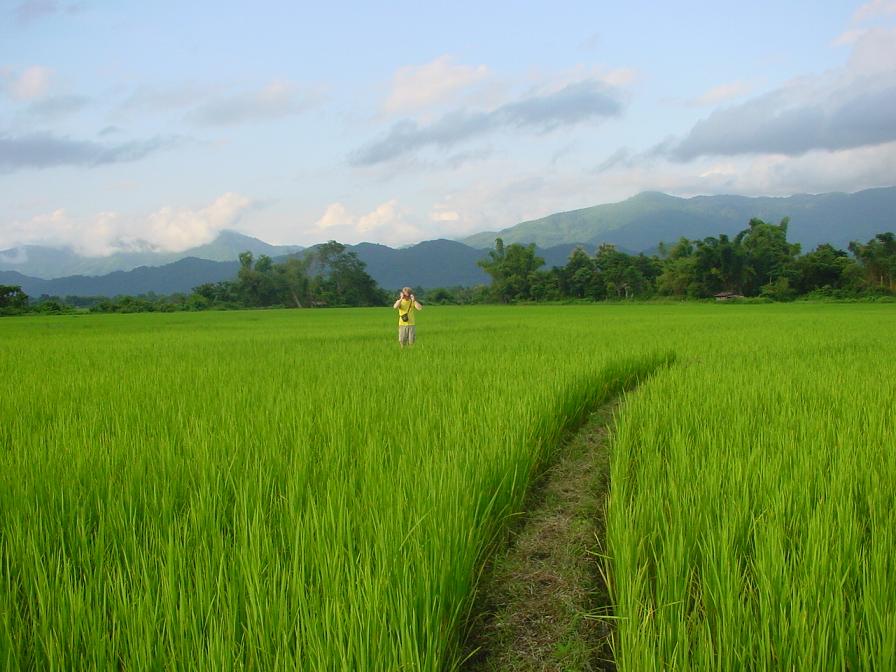 Любовь к Родине у поэта неоднозначна и мучительна
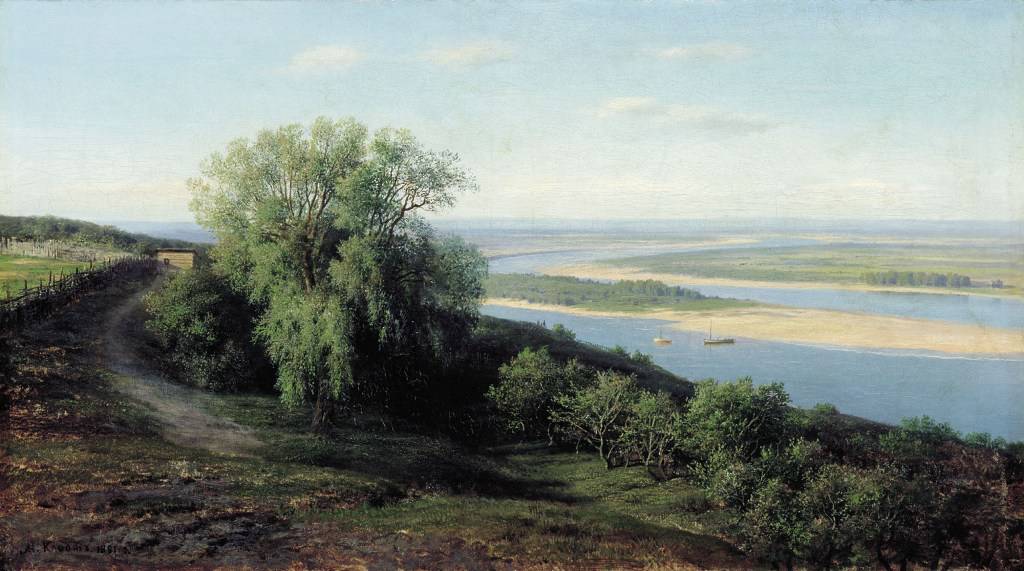 В своем творчестве Лермонтов обращался к исторической теме
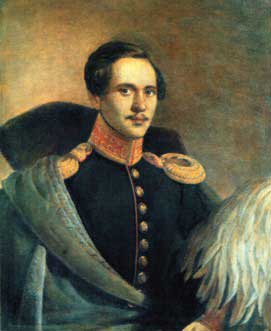 «Бородино»
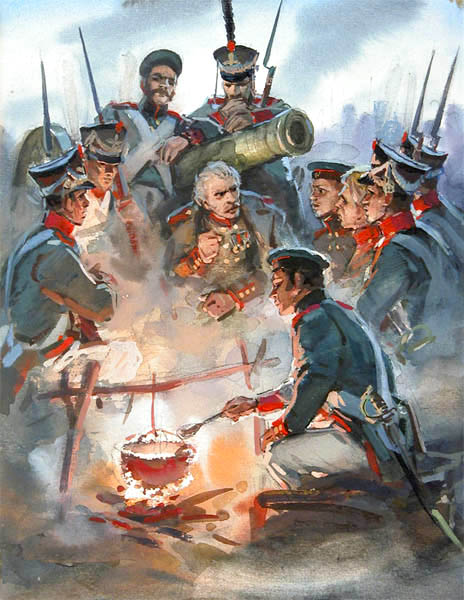 Многие стихотворения поэта – горькая дума о тщетности жизни
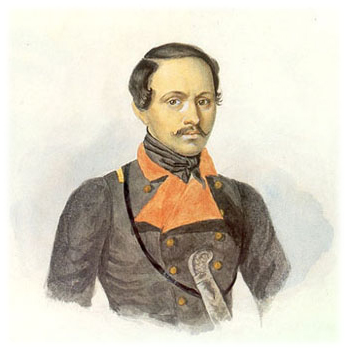 «…Презрение рока и предчувствие его неизбежности…»
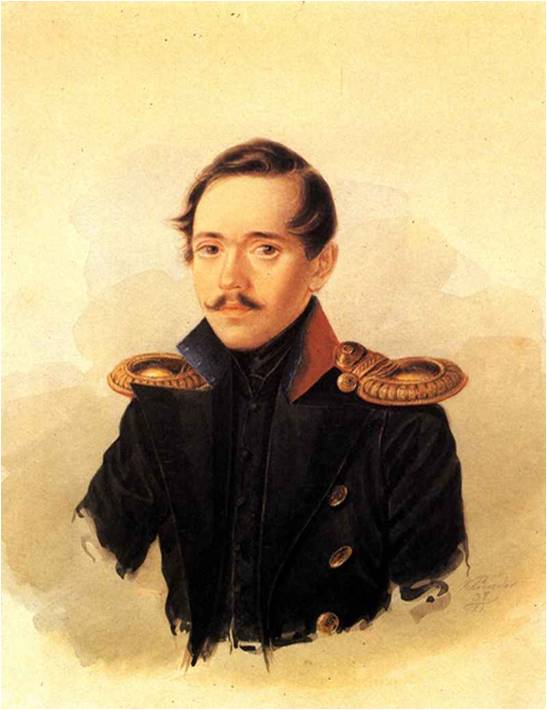 Лермонтов предчувствовал смерть
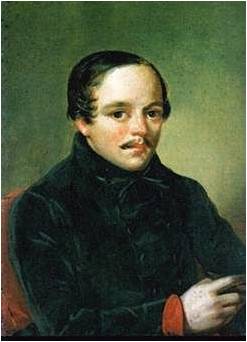 «Белеет парус одинокий…»
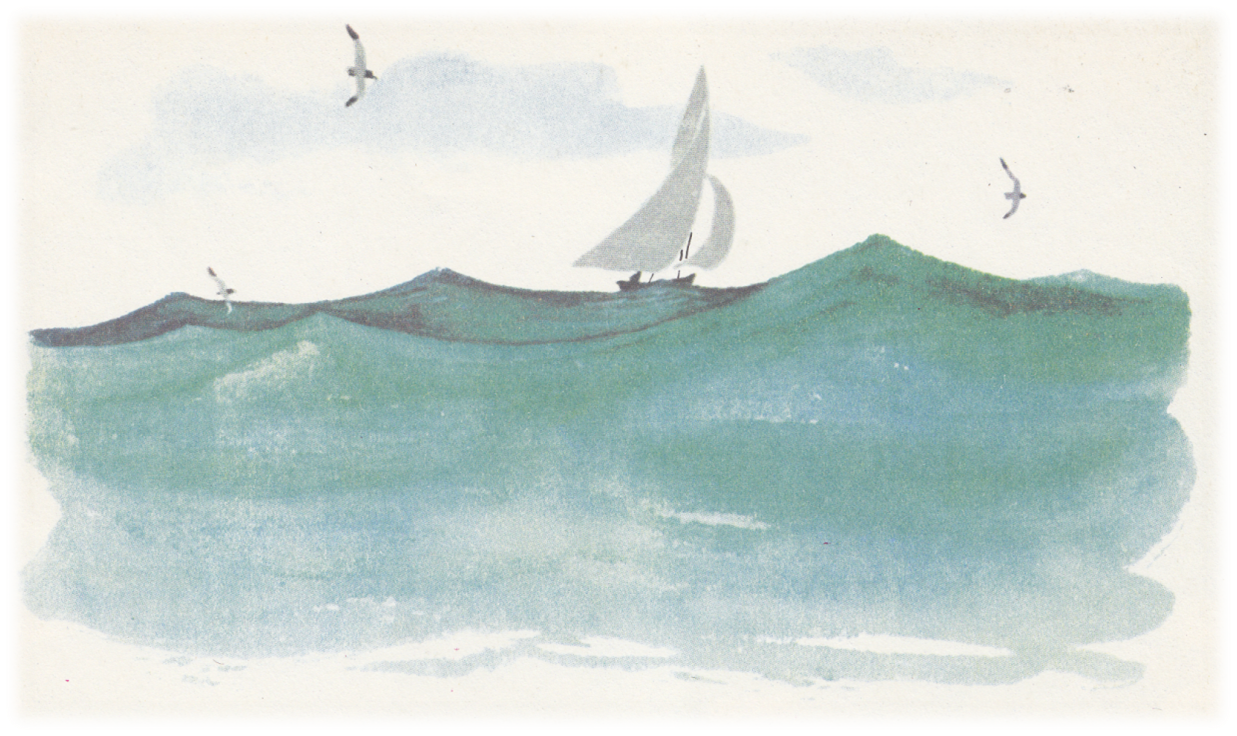 «Белеет парус одинокий…»
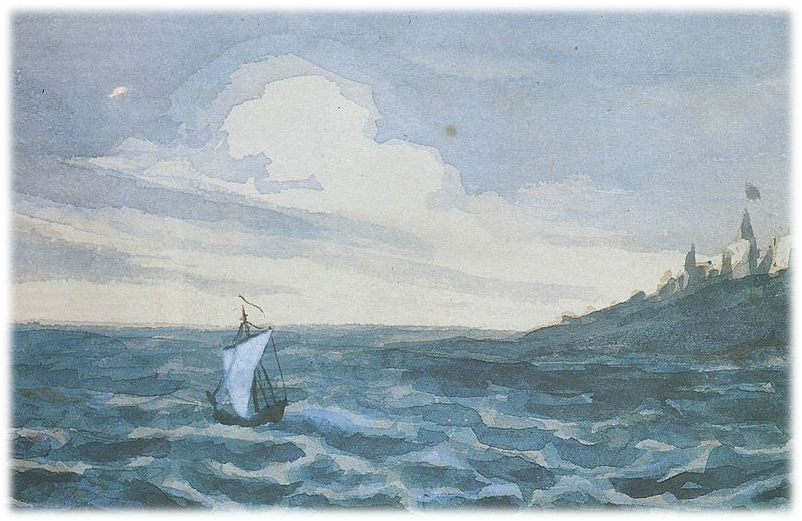 «Герой нашего времени»
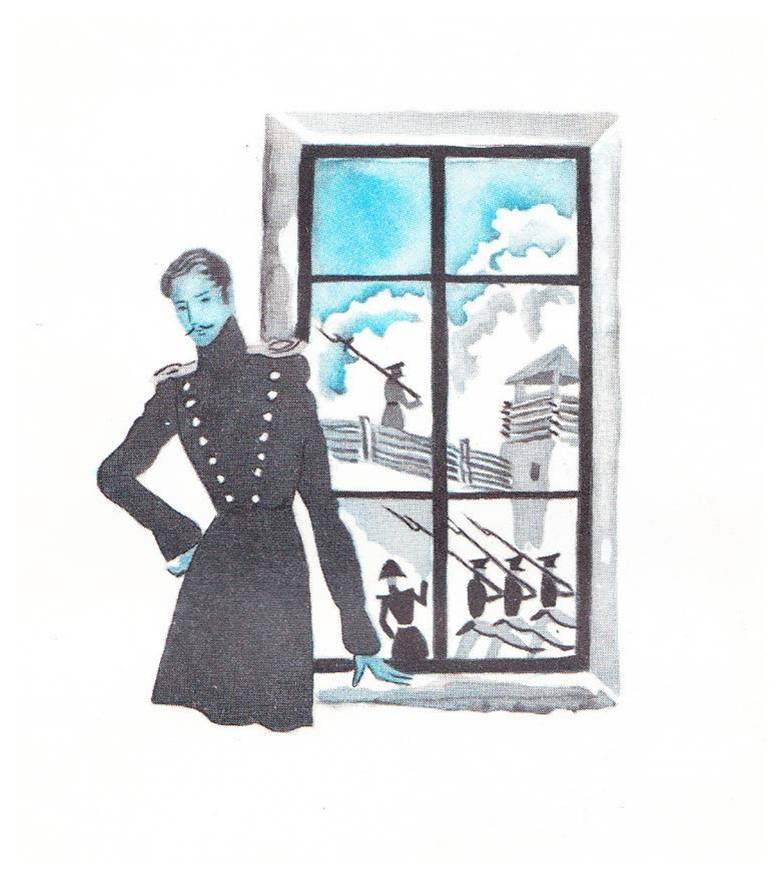 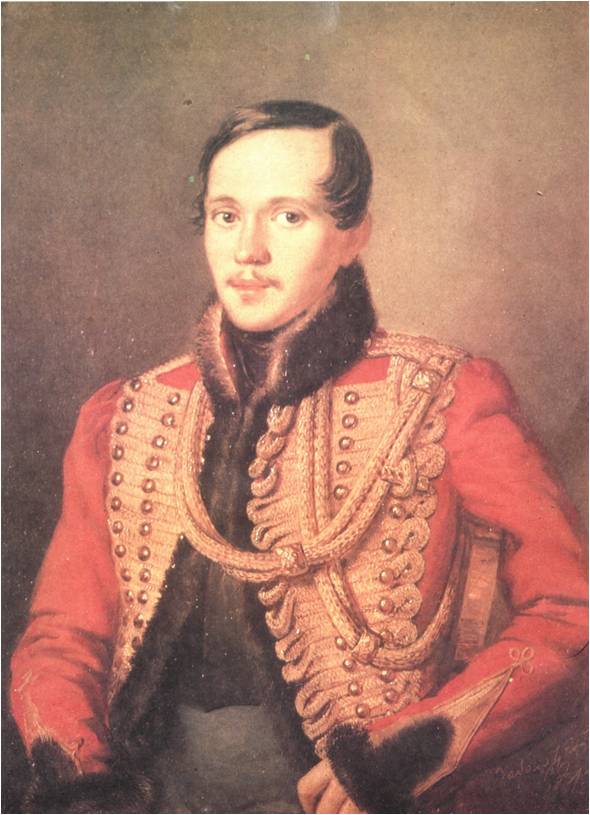 Бал
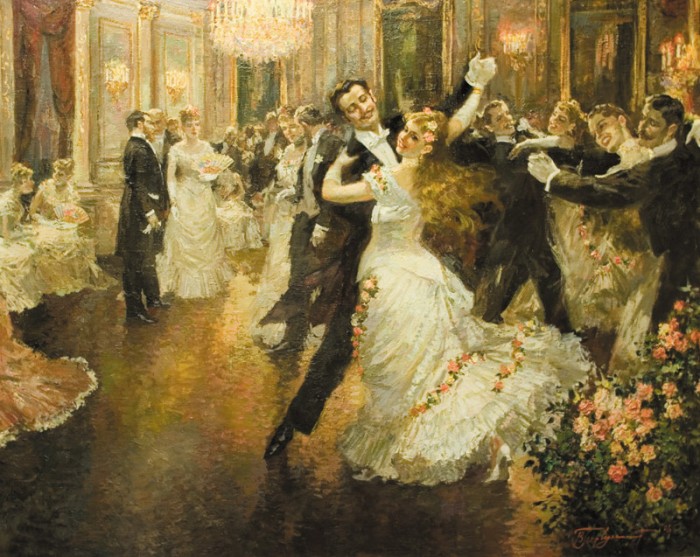 А.С. Пушкин                    М.Ю. Лермонтов
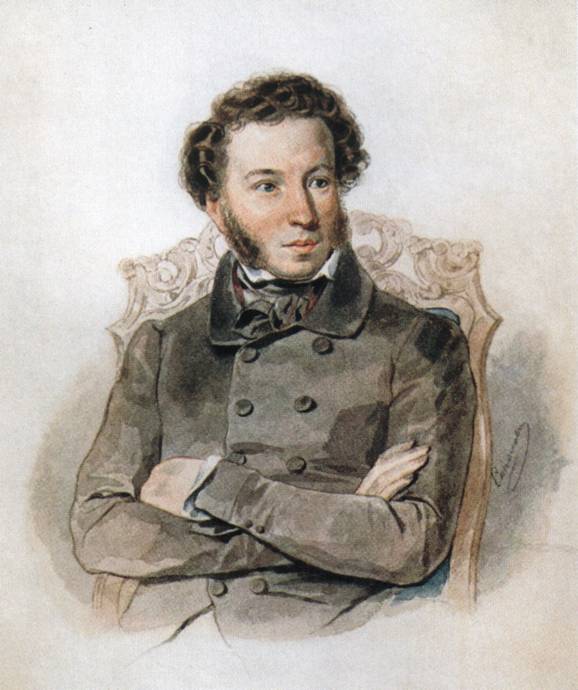 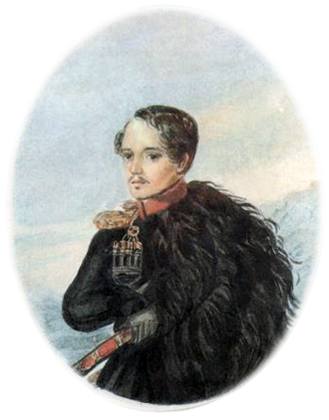 Лермонтов был храбрым офицером
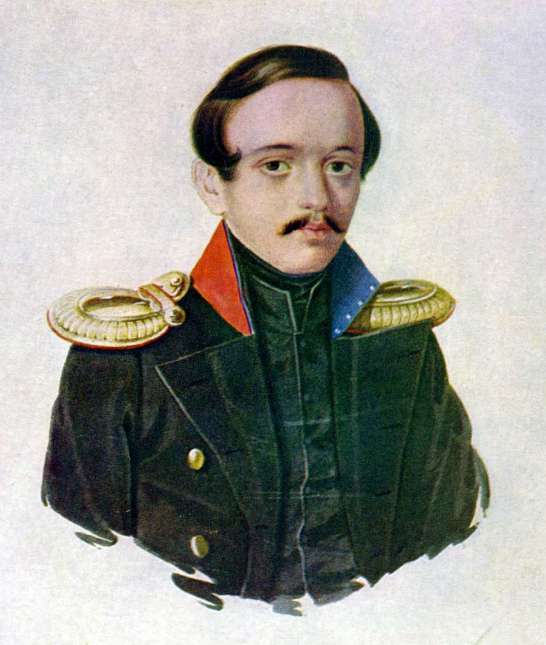 Дуэль
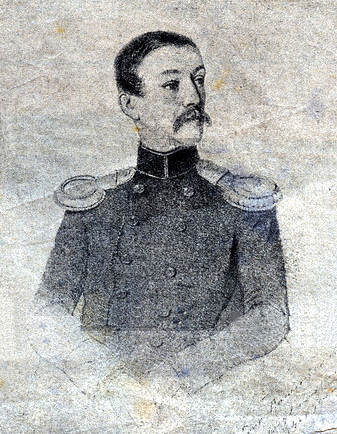 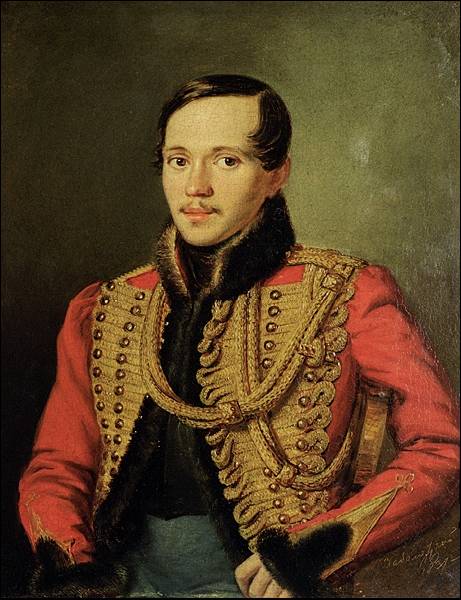 И там, где жизнь полна созвучийДля вдохновений молодых,Ты вдруг угас звездой падучейНа рубеже небес родных…
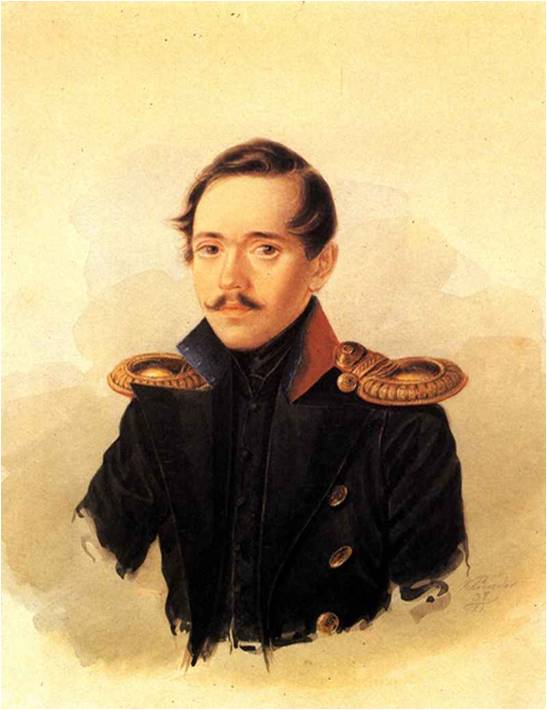 Здесь поэт и обрел вечный покой
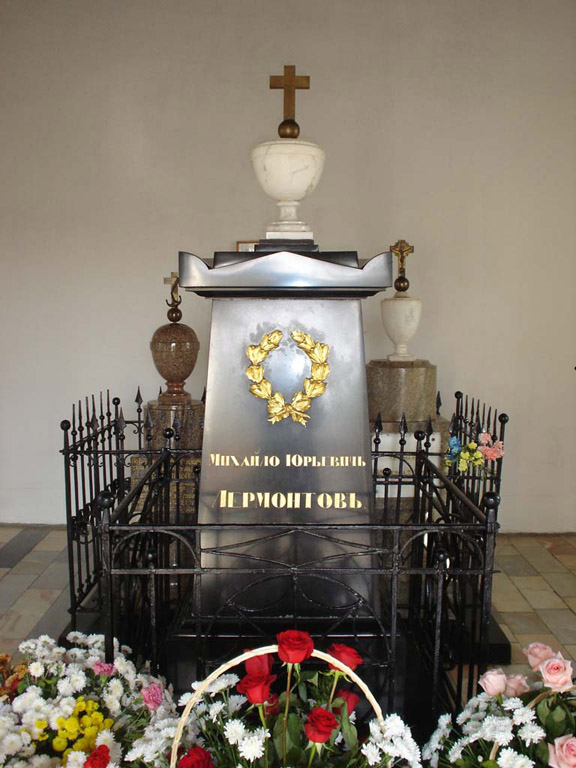 М.Ю. Лермонтов
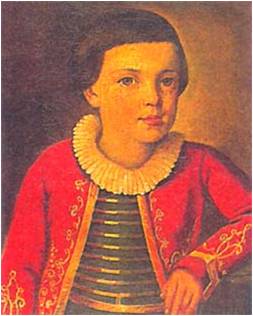 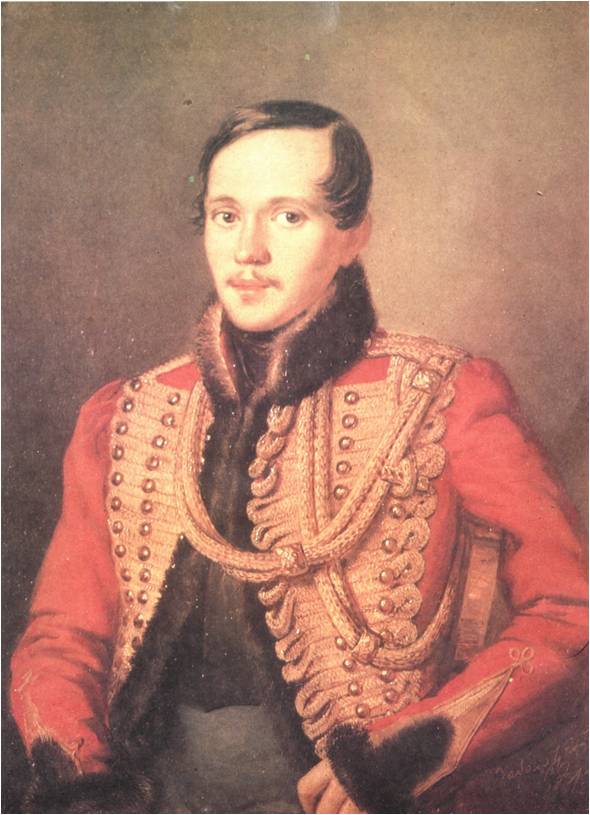 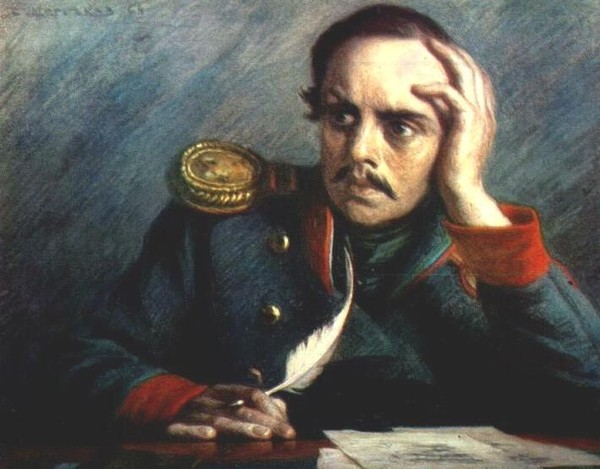 Маскарад
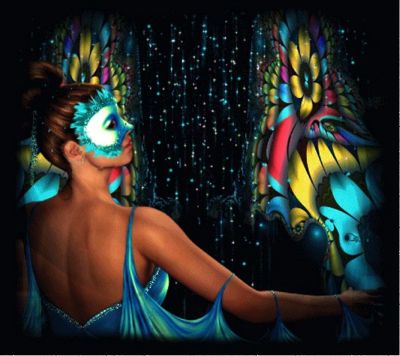